Blok 4:Odpovědnostní režimy mezinárodních obchodů(osnova k praktickému nácviku)Zdeněk Kapitán
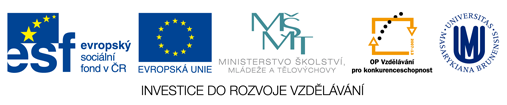 MVV794K: Praxe MPSaO
Předsmluvní fáze
ošetřit režim jednání – uzavřít například smlouvu o způsobu uzavírání smlouvy
pořizovat zápisy z jednání
používat alibi-klausuli a čistící klausuli
předsmluvní odpovědnost a její režim dle Řím II
úkol 1: pro konkrétní skutkový stav zvažte okruh právních řádů, jejichž aplikaci musíte zvažovat ke zjištění, zda byl projeven smluvní konsenzus
úkol 2: jaká rizika jsou spojena s regulací předsmluvní odpovědnosti podle českého práva; lze je smluvně ošetřit
2
Shrnutí regulace kontraktačního procesu
v mezinárodním obchodu neplatí premisa, že ke vzniku smlouva je třeba k 100 % obsahové shodnosti akceptace a nabídky (tzv. mirror rule doktrína)
podle čl. 19 odst. 2 CISG je obsaženo pravidlo pro vznik smlouvy, i když akceptace mění podmínky nabídky (modifikovaná last shot rule doktrína)
uvedeným postupem lze měnit pouze nepodstatné podmínky nabídky (vazba na definici podstatnosti podle čl. 25 CISG)
pozor sepětí kontraktačního procesu a případné námitky neplatnosti, která nespadá do působnosti CISG dle čl. 4 písm. a); v případě, že se dospěje k českému právu, to obsahu doktrínu last shot rule, pro bitvu forem knock-out rule
3
Co by měla smlouva obsahovat?
účel smlouvy
předmět smlouvy
vlastní práva a povinnosti
sankční a odpovědnostní režim
právní režim zániku smlouvy
režimové doložky
4
Důležitá ustanovení smlouvy
ujednání o ceně
ujednání o zboží (viz dále)
definice podstatného porušení smlouvy (viz dále)
místo a čas dodání (propojení s Incoterms)
přechod nebezpečí škody na zboží
doložka o právní režimu vad (viz dále)
smluvní pokuta (viz dále)
odstoupení
úkol 3: definujte rozdíl mezi předmětem smlouvy a účelem smlouvy a vyjmenujte alespoň 3 oblasti, které vhodná definice účelu smlouvy ovlivňuje
5
Vznikla smlouva…
6
Vymezení kvality
oblast ovládaná zvyklostmi; závisí na komoditě zboží
kategorie „zboží, které se hodí pro účel sledovaný smlouvou“
úzké propojení s vymezím účelu smlouvy
rozbor čl. 35 odst. 2 CISG
úkol 4: posuďte podle zvláštního zadání příklad vymezení kvality těsnění a odhadněte případný výsledek řešení sporu
7
Mezery v Incoterms a jejich promítnutí do oblasti odpovědnosti
zajištění nakládky (EXW) …
hrazení nákladů přepravného (FCA) …
problematické osvobození od DPH při vývozu do třetích zemí (EXW, FCA) …
okamžik přechodu rizik (CPT) …
rozsah pojištění (CIP, CIF) …
celní formality na dovozu (DDP) …
podmínky vykládky v místě dodání (DAT, DDP) …
úkol 5: podle zvláštního zadání vyřešte problém s uplatněním nároku na osvobození od DPH s nárokem na odpočet při vnitrounijních i extraunijních vývozech
8
Shrnutí reklamačního procesu CISG
Prohlídka zboží (v době co možná nejkratší)
	CISG tuto problematiku přesně neupravuje, měla by stanovit smlouva; je třeba upravit co, kdo, kdy a jak.
	Úkonem k zachování nároků je oznámení vad; to by mělo obsahovat také volbu nároků z vad
Oznámení vady (v době přiměřené)
Uplatnění nároků z vad (v obecné promlčecí době, případně ve zvláštní lhůtě)
9
Nároky z vad dle CISG – systém
Upravené CISG
týkající se plnění (odstranění vadnosti, výměna, sleva, odstoupení)
náhrada škody
úrok z prodlení (u peněžitých závazků)
Vyplývající ze smlouvy
úkol 6: reflektujte specifikace regulace reklamačního procesu dle CISG při formulaci vzorového smluvního ustanovení o odpovědnosti
úkol 7: pro konstruované vzorové ustanovení odhadněte rizika v oblasti daně z příjmu pro případ, že sjednaná pravidla nebudou dodržena
10
Ukončení smlouvy
automatický zánik
fixní smlouvy
rozvazovací podmínky
odstoupení od smlouvy (withdrawal) – je vnímáno většinou právních řádů jako sankční
výpověď smlouvy (termination):
právní řády ji regulují různě, někdy rovněž jako sankční
termination se používá také k označení zániku smluv obecně
zpravidla jde o způsob ukončení smluv na dobu určitou
právo opce
úkol 8: podle zvláštního zadání posuďte případ ukončení „spolupráce“ českého prodávajícího a francozského kupujícího, kteří spolu dlouhodobě spolupracují na základě opakujících se kupních smluv
11
Smluvní pokuta
běžné smluvní ustanovení, přitom patří mezi nejproblematičtější
některé obvyklé nedostatky: 
záměna s úrokem z prodlení, 
nepřiměřená výše (problém se soudní praxí; předvídatelnost, proporcionalita),
rozdílná právní kvalifikace v různých státech
řešení likvidujícího nároku na náhradu „následné“ škody
zapomíná se, že má být praktická a má zjednodušovat důkazní situaci
úkol 9: podle obecných doporučení konstruujte pro praxi smluvní ustanovení o smluvní pokutě
12
Hezký zbytek dne.
13